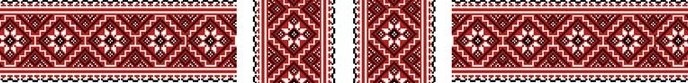 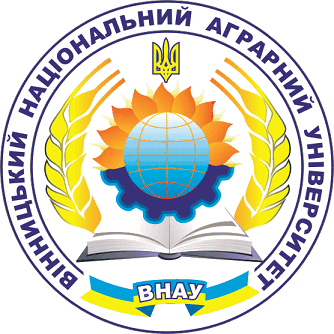 Мовностилістичні особливості й структура наукових робіт
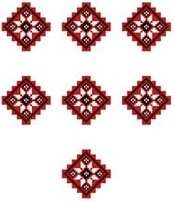 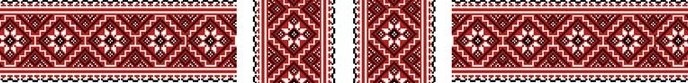 План
План, тези, конспект – важливий засіб організації розумової діяльності.
Анотування і рецензування наукових текстів.
Реферат як жанр академічного письма.
Основні вимоги до наукової статті.
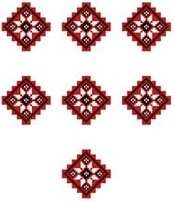 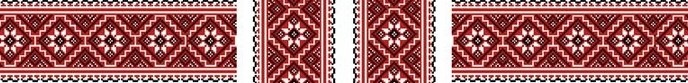 Література
1. Ботвина Н.В. Офіційно-діловий та науковий стилі української мови. К. : Артек, 1998.
2. Гінзбург М.Д.	Десять відомих правил українського ділового танаукового стилю, зведені в систему // Стандартизація, сертифікація, якість.  2004.  № 2.
3. Жайворонок В.В. та ін. Українська мова в професійній діяльності .  К. : Вища школа, 2006.
4. Коваль А.П. Науковий стиль сучасної української літературної мови. Структура наукового тексту. К., 1970.
5. Мацько Л.І. Культура української фахової мови. К. : ВЦ «Академія», 2007.
6. Мацюк З. Українська мова професійного спрямування. К. : Каравела, 2007.
7. Михайлова О.Т. Українське наукове мовлення. Лексичні та граматичні    особливості.  Харків, 2000.
8. Онуфрієнко Г.С. Науковий стиль української мови : навчальний посібник з алгоритмічними приписами. 2-ге вид. перероб. та доп.  К. : Центр навч. л-ри, 2009. 392 с.
9. Селігей П.О. Науковець і його мова // Українська мова. 2012. № 4. С. 18–28.
10. Семеног О.М. Культура наукової української мови : навчальний посібник.  К. : Академія, 2010.  213 с.
11. Українська мова за професійним спрямуванням. Практикум. К. : ВЦ «Академія», 2009.
12. Шевчук С.В. Українська мова за професійним спрямуванням : підручник . К. : Алерта, 2010.
13. Ярема С. На теми української наукової мови.  Львів, 2002. 44 с.
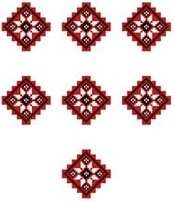 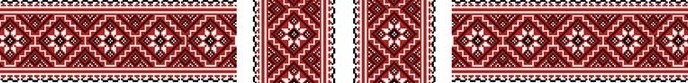 1. План, тези, конспект – важливий засіб організації розумової діяльності
План – це короткий перелік проблем, досліджуваних у науковому тексті; порядок розміщення частин певного викладу, його композиція. 
Цінність плану полягає у тому, що він допомагає усвідомити прочитане й стисло відтворити у пам’яті зміст наукового джерела, зосереджуючи увагу на найсуттєвішій інформації.
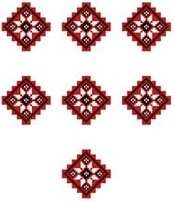 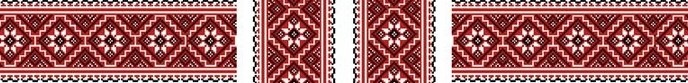 За структурою план може бути простим і складним. 
Простий – той, у якому зазначені лише основні питання; у пунктах простого плану перелічують основні мікротеми тексту. 
Складний – той, у якому поруч з основним є додаткові запитання; пункти складного плану розбивають на підпункти.
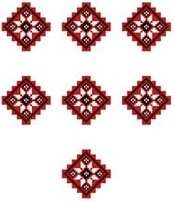 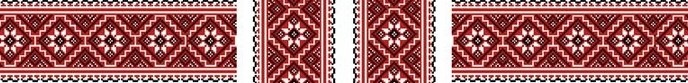 Теза – положення, висловлене у книжці, доповіді, статті тощо, правдивість якого треба довести. 
Теза у широкому розумінні – будь-яке твердження, що стисло викладає ідею, у вузькому розумінні – деякий текст, що формулює сутність, обґрунтовує доказ.
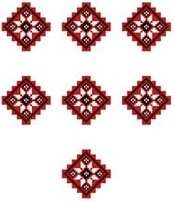 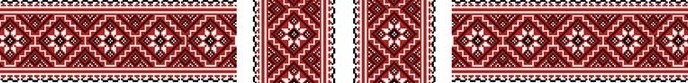 Відповідно до мети тези бувають: вторинні й оригінальні. 
Вторинні тези слугують для виділення основної інформації, зокрема у тому чи іншому джерелі (наприклад, підручнику, монографії, статті) під час читання, реферування. 
Їхнє призначення – створити модель змісту тексту, яку можна було б осмислювати далі, а обсяг тез відповідає кількості інформаційних центрів тексту, зазвичай їх складають мовою автора. 
Оригінальні тези створюють як первинний текст. 
Вони можуть бути: 
- ключовими елементами майбутньої наукової розвідки (планом, начерком основних положень); 
- стислою формою презентації результатів наукових досліджень під час виступу на науковій конференції.
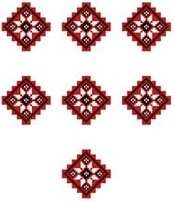 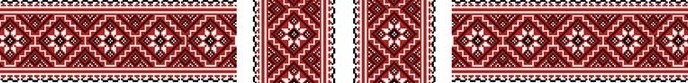 Тези мають чітко регламентовану змістово-композиційну структуру, у якій виокремлюють такі складові: 
1) преамбула (1–2 тези); 
2) основний тезовий виклад (3–6 тез); 
3) висновкова/(-і) теза / тези (1–2). 
У преамбулі стисло формулюють проблему дослідження і обґрунтовують актуальність теми з погляду сучасного стану науки й практики. 
Основний тезовий виклад передбачає розв’язання таких завдань: 
- сформулювати мету дослідження, схарактеризувати об’єкт і матеріал дослідження; 
- описати перебіг дослідження; 
- визначити критерії оцінювання і технологію оброблення результатів. 
Друкують тези у спеціальних збірниках, матеріалах конференцій тощо.
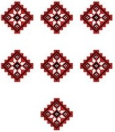 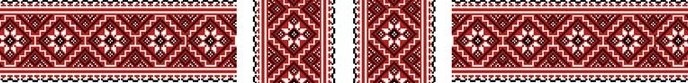 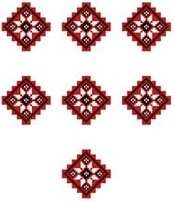 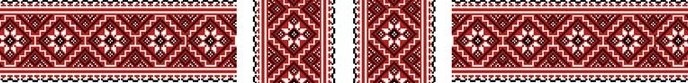 Конспект (від лат. conspectus – огляд) – стислий писаний виклад змісту чого-небудь, складається з плану й тез, доповнених фактичним матеріалом, що у сукупності є коротким письмовим викладом змісту книжки, статті, лекції тощо. Це особливий вид тексту, який створений у результаті аналітико-синтетичного оброблення інформації першоджерела, тобто скорочений запис певної інформації, що дозволяє його авторові одразу чи через деякий час з необхідною повнотою відновити інформацію.
Розрізняють конспекти почутого й прочитаного.
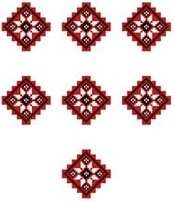 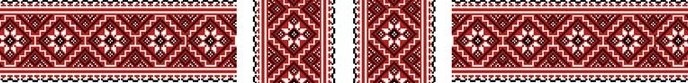 Конспектування – це контроль сприйняття матеріалу: не розуміючи прочитанного, почутого, важко виділити й записати основну думку. Записи полегшують запам’ятовування, оскільки записаний навчальний матеріал краще фіксується у пам’яті.
Під час прочитання та прослуховування тексту (промови, доповіді, виступу) для конспектування звертається увага на опорні (ключові) слова, ті інформаційні центри, що несуть найбільше смислове навантаження (так звані «вузлики на пам’ять»).
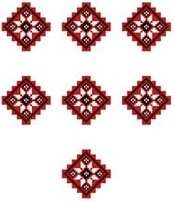 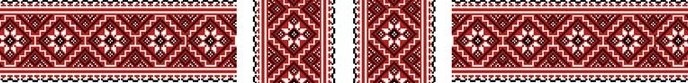 Зміст першоджерела передають: 
- своїми словами; 
- цитатами з першоджерела; 
- своїми словами й цитатами. 
Для конспектування, як і реферування, використовуються такі способи викладу матеріалу: опис, оповідь, міркування. 
За своїм обсягом конспект не перевищує 1/3 всього первинного тексту.
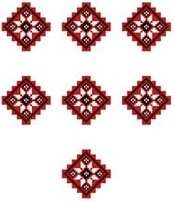 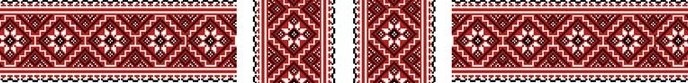 До конспекту ставлять такі вимоги: 
- залишають певну частину сторінки (це може бути половина аркуша або широкий берег) для запису власних думок, оцінки законспектованого; 
- цитуючи, вказують відповідну сторінку першоджерела. 
Текст конспекту оформлюють довільно, на відміну від тез. Крім основних положень, конспект містить і фактичний матеріал.
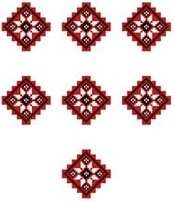 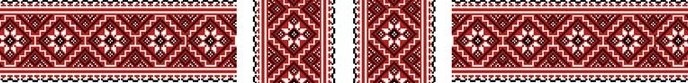 Способи фіксації відомостей можуть бути різними: 
-мовними (виділення ключових слів, фраз, повний детальний запис), 
-позамовними (план, схема, таблиця, виділення ключових понять підкресленням або іншим кольором).
Стислий конспект передає в узагальненому вигляді найсуттєвішу інформацію тексту, а докладний (розгорнутий) – містить також відомості, які конкретизують, мотивують, деталізують основні положення тексту у вигляді доведень, пояснень, аргументів, ілюстрацій тощо.
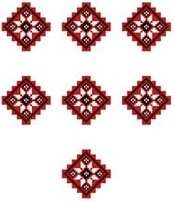 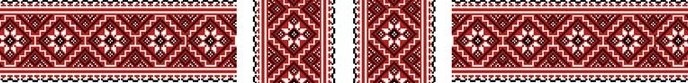 Конспектування лекції – це особливий вид опрацювання наукової інформації, у якому поєднуються процеси слухання та записування, але поєднуються не механічно, оскільки записуванню отриманих даних передує специфічне їхнє оброблення.
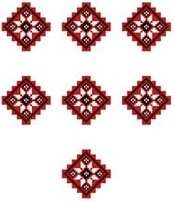 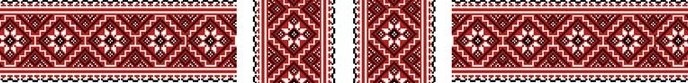 Розрізняють такі прийоми конспектування:
вільне (думки автора передаються своїми словами);
текстуальне (текст записують у вигляді цитат);
комбіноване (вільне конспектування поєднане з текстуальним).
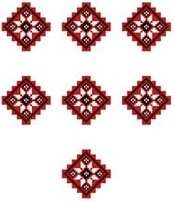 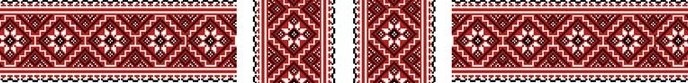 Реквізити конспекту
Заголовок (повний бібліографічний опис конспектованого джерела);
План конспекту;
Текст (цит. за посібником:       Галузинська Л. І. Українська мова професійного  спрямування : навчальний посібник. К. : Знання, 2008. С. 54–55).
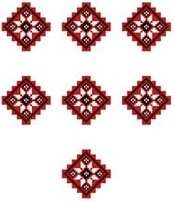 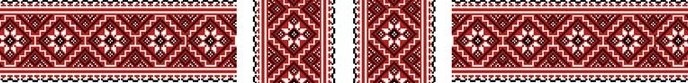 Мовні конструкції для аналізу наукового тексту, його структури, мовних засобів
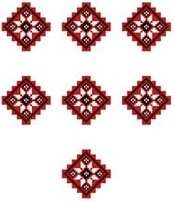 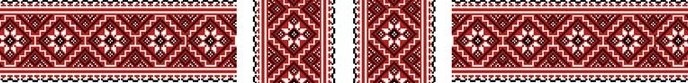 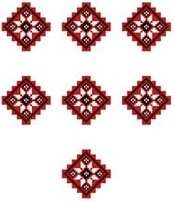 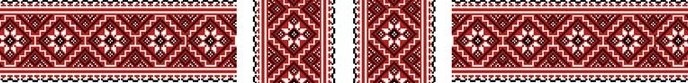 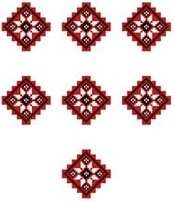 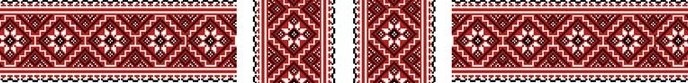 2. Анотування і рецензування наукових текстів
Анотація (від лат. annotatio – «зауваження») – це невелика за обсягом бібліографічна довідка, у якій стисло схарактеризовано зміст книги (статті), вміщено оцінку анотованого твору.
Анотація допомагає читачеві уявити зміст незнайомого друкованого твору, відшукати у ньому необхідну інформацію.
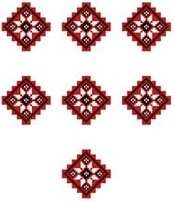 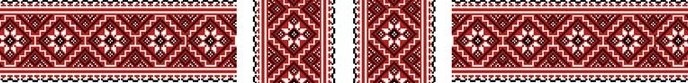 Реквізити анотації
Прізвище, ім’я, по батькові автора (авторів).
Назва твору.
Місце видання, видавництво, рік видання.
Обсяг (загальна кількість сторінок, іноді – малюнків, таблиць).
Код за Міжнародним класифікатором книг ISBN (за потреби);
Стислий зміст (основні положення, викладені у тексті).
Висновки.
Призначення для читачів.
Анотація найчастіше розміщена на другій сторінці будь-якої друкованої праці. 
Цей документ потрібно вміти складати усім, хто пише підручники, посібники, укладає допоміжну науково-методичну літературу (словники, збірники різного призначення тощо).
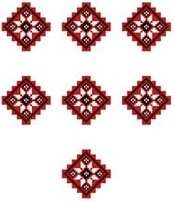 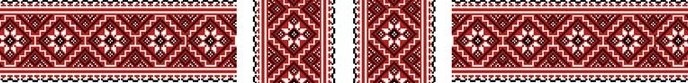 Зразок анотації
Ш 37 Шевчук С.В., Клименко І.В. 
Шевчук С.В., Клименко І.В. Українська мова за професійним спрямуванням : підручник. К. : Алерта, 2019. 696 с. 
ISBN 978-617-566-1-013-3 
Підручник укладено відповідно до типової програми дисципліни «Українська мова (за професійним спрямуванням)», затвердженої наказом МОН України від 21.12.2009 №1150. Структурування матеріалу здійснено відповідно до кредитно-модульної системи організації навчального процесу. Теоретичний і практичний матеріал згруповано у три змістові модулі. 
Система вправ і завдань допоможе майбутнім фахівцям набути умінь і навичок професійного спілкування на граматичному, лексичному, стилістичному рівнях. Після кожної теми вміщено запитання і завдання для самоконтролю, індивідуальні проблемні завдання, теми рефератів і наукової повідомлень, які сприятимуть закріпленню вивченого. 
Для студентів вищих навчальних закладів усіх рівнів акредитації, тих, хто прагне високої культури спілкування на професійному рівні.
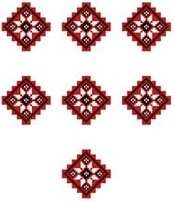 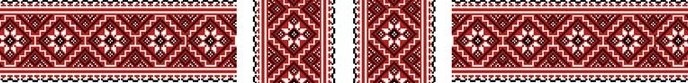 3. Реферат як жанр академічного письма 
Складові реферату 
Реферат – це наукова робота, виконана на основі критичного огляду й вивчення низки публікацій. 
Реферат (від лат. referre – “доповідати, повідомляти”) – вид письмового повідомлення, короткий виклад головних думок, поєднаних однією темою, їхня систематизація, узагальнення й оцінка; текст, що передає головну інформацію першоджерела. 
Мета реферату – передання головного змісту певного джерела або основних поглядів на певну проблему за матеріалами кількох джерел. 
Реферат повинен містити невелику кількість елементів новизни. Достатньо грамотно й логічно викласти основні ідеї із заданої теми, які містяться у кількох джерелах, і згрупувати їх за поглядами.
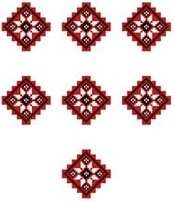 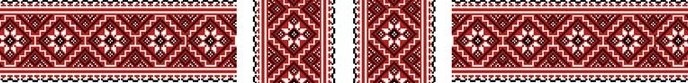 Види рефератів: 
- монографічний (готують за одним джерелом); 
- оглядовий( готують за декількома книгами, розділами або статтями). 
Крім того, є реферати, що склали автори за своїми науковими творами (автореферати). 
Рекомендований обсяг реферату – 10–12 друкованих сторінок. Найчастіше його пишуть «своїми словами». Цитати вводять у текст лише тоді, коли вони необхідні для повного розкриття теми або якщо вони викликають у референта заперечення. У тексті не повинно бути нічого зайвого, що не стосується теми, ніяких недоречних відступів.
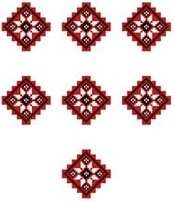 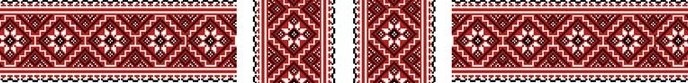 Елементи реферату
1. Титульна сторінка. 
2. План. 
3. Текст, який складається зі вступу, основної частини, висновків. 
4. Список використаної літератури. 
Титульна сторінка – це перша сторінка реферату, яка призначена для початкового ознайомлення з роботою. 
Вона містить такі реквізити: 
1. Назва міністерства, якому підпорядковується установа. 
2. Назва закладу, у якому навчається автор. 
3. Назва кафедри, на якій виконано роботу. 
4. Тема реферату. 
5. Назва виду документа (реферат). 
6. Відомості про автора роботи (посада, номер групи, прізвище, ім’я, ім’я по батькові). 
7. Відомості про наукового керівника роботи.
8. Місто й рік написання.
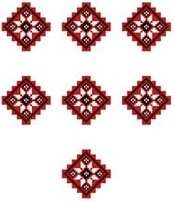 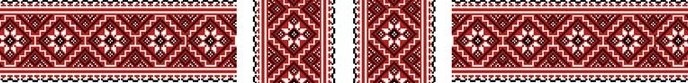 Процес написання реферату має такі етапи: 
Першим і найвідповідальнішим етапом наукової роботи є вибір теми дослідження та її формулювання. 
Другий етап підготовки реферату – ознайомлення з літературою (пошук довідкових і бібліографічних видань). 
Третій етап – опрацювання зібраної літератури (виписування цитат, добір аргументів, зіставлення та порівняння думок різних авторів). 
Четвертий етап – складання плану реферату. План складається з таких структурних частин: вступу, двох або більше розділів, висновків та списку використаних джерел. 
П’ятий етап – написання основної частини реферату. Основна частина – це фундаментальні положення тексту. У рефераті автор подає чужі й власні думки. Потрібно не тільки викласти усе найголовніше з вибраної теми, а й дати власну оцінку й зробити висновки.
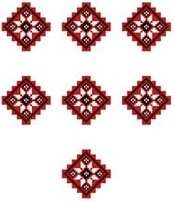 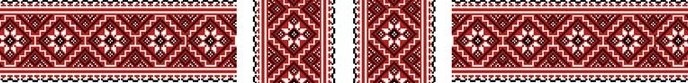 4. Основні вимоги до наукової статті
Стаття – це невеликого розміру надрукована у часописі або збірнику наукова робота, присвячена певній проблемі, питанню й розрахована на фахівців, які розв’язують цю проблему. 
За змістом статті поділяються на:
-наукові;
-науково-технічні; 
-науково-методичні;
-дискусійні з конкретних досліджень.
-оглядові.
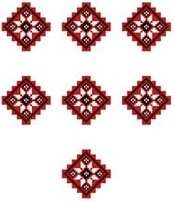 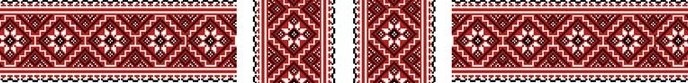 Як правило, у перших трьох статтях публікуються результати закінчених розділів дослідження, проводиться їхнє обговорення та робляться основні висновки. 
У дискусійних статтях містяться спірні наукові положення, які публікуються для обговорення спірних питань у пресі. 
Оглядова стаття (аналітична, тематична) містить систематизовані наукові відомості з будь-якого питання (теми, проблеми), отримані на основі аналізу першоджерел.
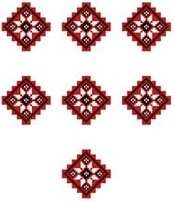 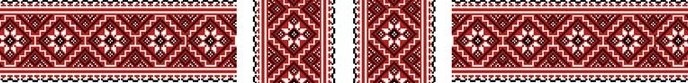 Опублікувати статтю – це означає зробити науковий матеріал надбанням фахівців, які можуть використати його у своїй науковій чи практичній діяльності. 
Наукові статті посідають чільне місце серед джерел інформації, адже дають можливість значно оперативніше реагувати на назрілі проблеми сучасності. З позиції достовірності їх потрібно розглядати окремо за видами й залежно від того, до яких наук вони належать: природничо-технічних або гуманітарних.
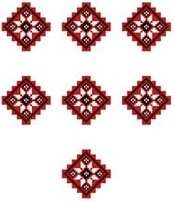 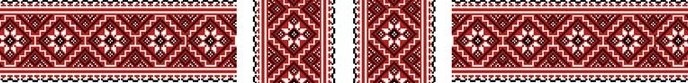 Теоретична стаття має вирізнятися точністю доказів, застосуванням сучасних методів моделювання, залученням даних експериментальних досліджень. 
Теоретичні статті у галузі гуманітарних наук значно більше, ніж статті технічного, фізико-математичного профілю, насичені роздумами, порівняннями, логічними доведеннями. Достовірність їх змісту перебуває у залежності від достовірності вихідної інформації, використаної авторами.
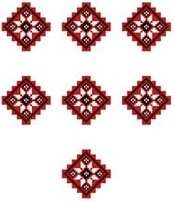 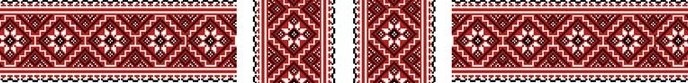 Практичні завдання
Завдання 1. Проаналізуйте тези статті, які склав ваш однокурсник (однокурсниця).
Завдання 2. Прочитайте параграф підручника (посібника) за фахом. Складіть конспект, використовуючи цитати й покликання.
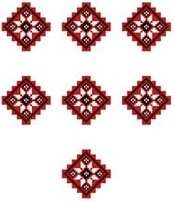 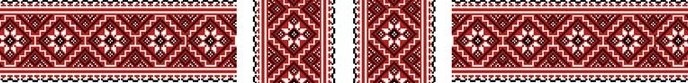 Завдання 3. Прочитайте анотації. Чим відрізняються подані нижче анотації? Назвіть ті, у яких подається просто інформація, а у яких містяться елементи оцінки. Чому, на Вашу думку, вони вводяться до анотації?
1. Бабич Н. Д.
Б 12 Практична стилістика й культура української мови : навч. посібник. Львів : Світ, 2003.         432 с.
ISBN 966-603-192-2.
У посібнику розглядаються закономірності формування та засоби структурної організації суспільно-зумовлених різновидів мови, питання культури мовлення у різних функціональних стилях літературної мови.
Для студентів і викладачів філологічних факультетів, учителів й учнів усіх типів шкіл.

2. Богдан С. К. Мовний етикет українців: традиції і сучасність.  К. : Рідна мова, 1998. 475с.
В основі кожної національної культури лежить мовний етикет народу.
Оскільки народ – це своєрідний, створений тільки йому притаманний фарбами образ, серед багатьох чинників, котрі є складовими цієї «фарби», мовний етикет – чи не найяскравіший тон на загальному тлі національних особливостей. Українці у цьому плані – нація своєрідна й унікальна, котра упродовж багатьох віків дбала про скарбницю мовного етикету й поповнювала її все новими перлами, добутими з глибини душі.
Написана у розважальному тоні, надзвичайно тонко й водночас доступно, пропонована увазі читача книга має стати своєрідною «настільною книгою» з мовного етикету для кожної української родини. Книга пропонується викладачам, учителям, вихователям, студентам, школярам, працівникам сфери обслуговування, громадським і державним діячам.
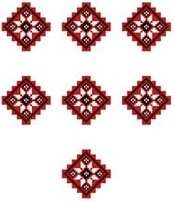 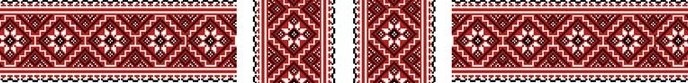 Завдання 4. Напишіть анотації до 2-3 книг за фахом, урахувавши всі вимоги щодо їхнього укладання.

Завдання 5. Прочитайте рецензії на різноманітні наукові праці (статті, підручники, монографії) з проблем обраної Вами спеціальності. Проаналізуйте ці рецензії за змістом, структурою та на відповідність їхнього тексту чинним мовним нормам.
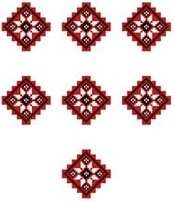 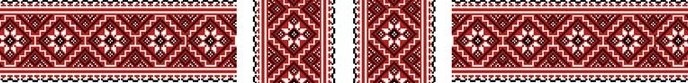 Завдання 6. Складіть повну бібліографію до однієї з актуальних проблем обраної Вами спеціальності та оформіть її відповідно до чинного ДСТУ.

Завдання 7. Сформуйте практичні поради автору-початківцю наукової статті.
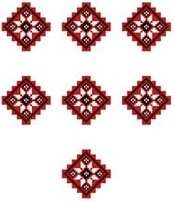 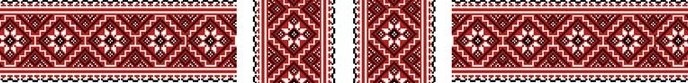 Завдання 8. Опрацюйте наукову статтю, опубліковану у Вашому фаховому журналі. Проаналізуйте її за таким планом:
актуальність розглянутої проблеми;
науково-практична значущість досліджуваних питань;
використання наявного досвіду у вивченні цієї проблеми;
відповідність вимогам, які висуваються до наукових праць такого типу;
аналіз статті щодо відповідності мовним нормам.
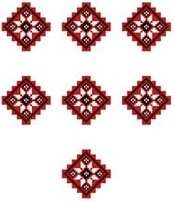 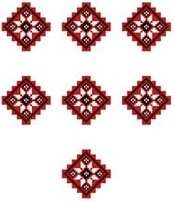 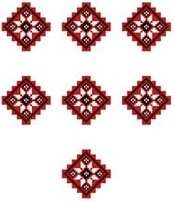 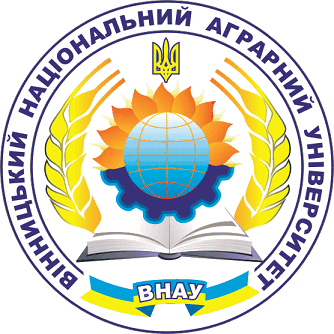 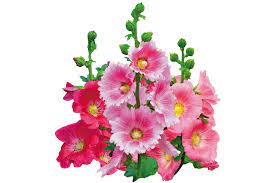 Дякую за увагу!
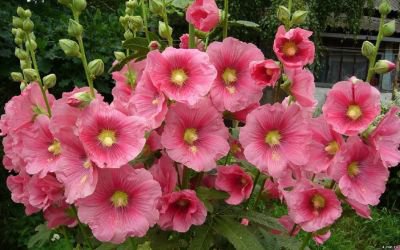 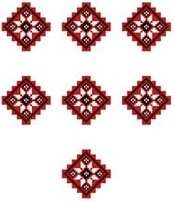 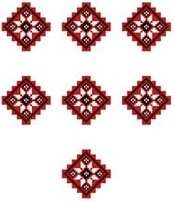